How the SEAL Kit Works
Paul Kempler
KICKOFF!
09/29/2018
Spotting Plates
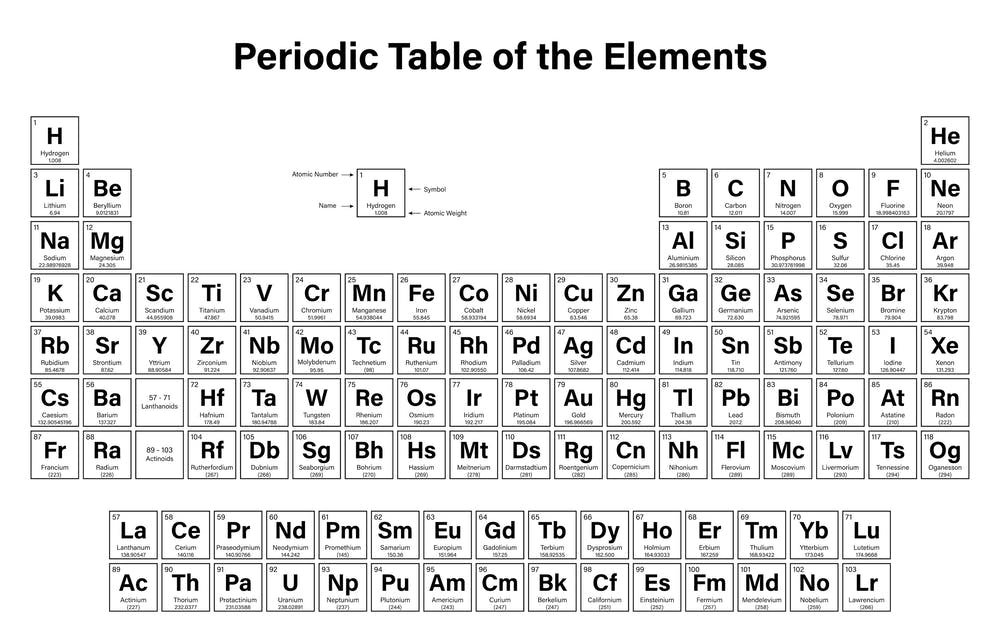 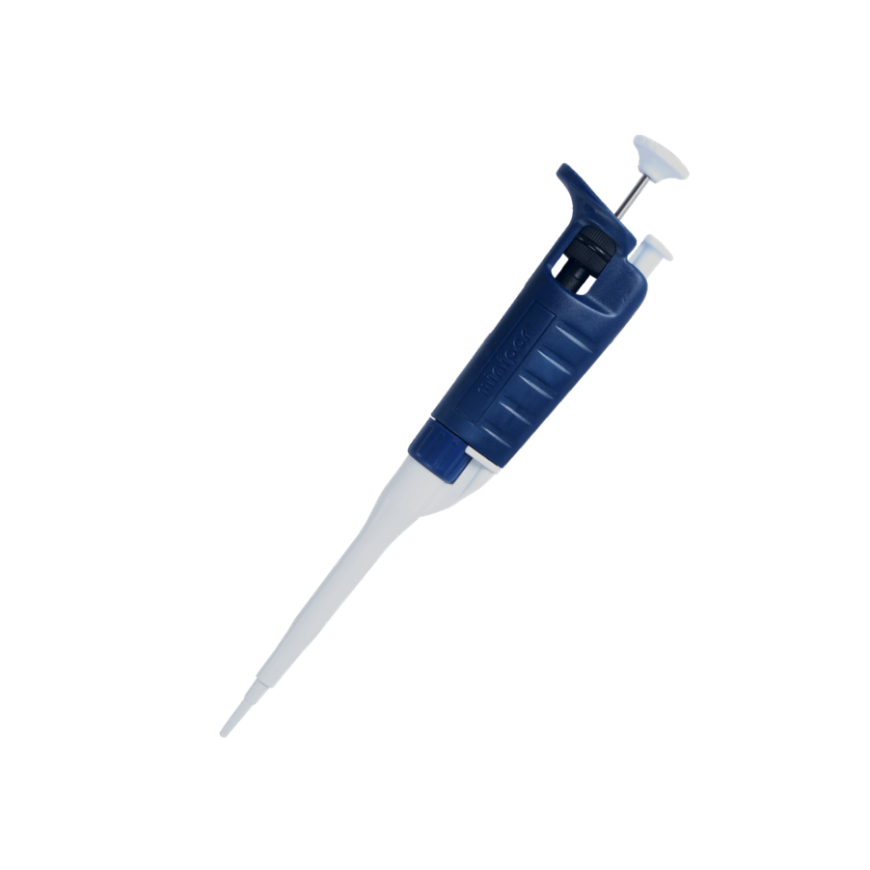 Prepare solutions with care
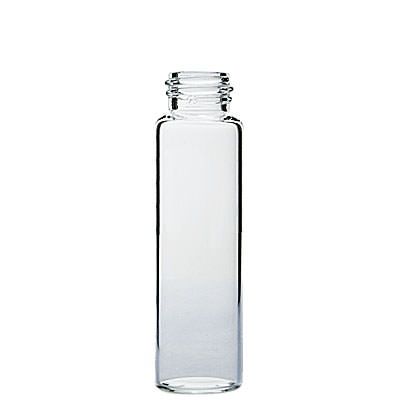 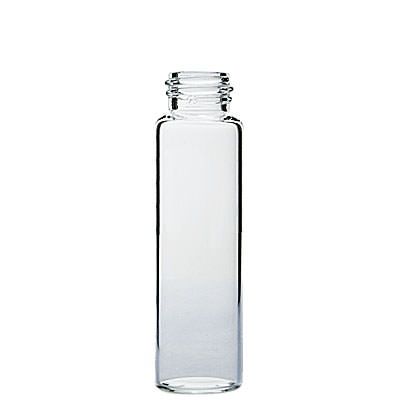 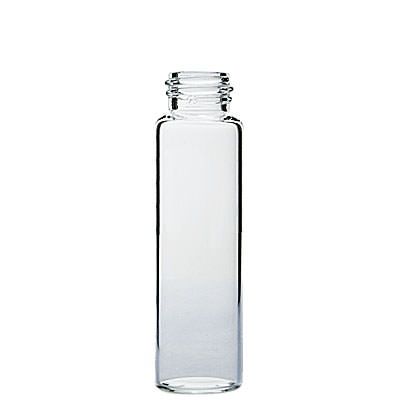 Be curious, be bold, and be creative!
Mix well!
So you’ve made a metal oxide…
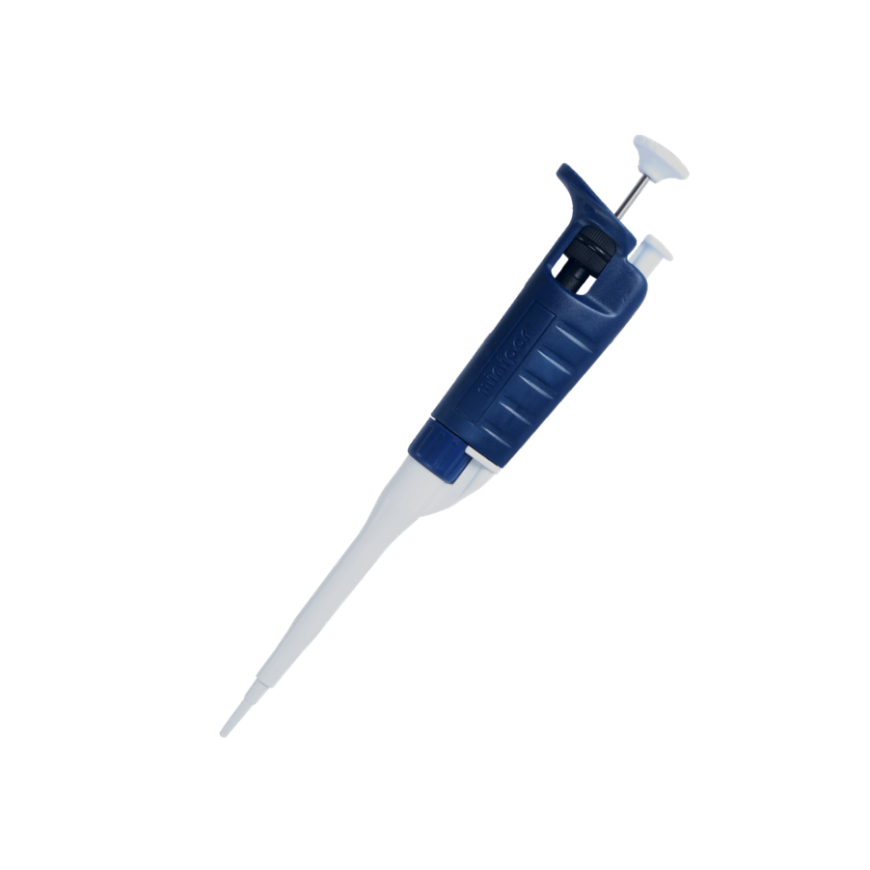 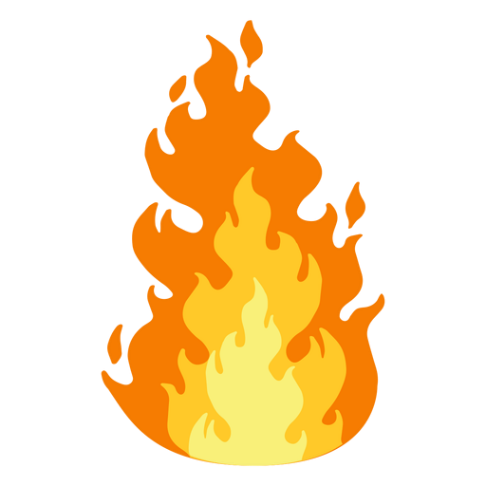 500 Degrees
Does it oxidize water?
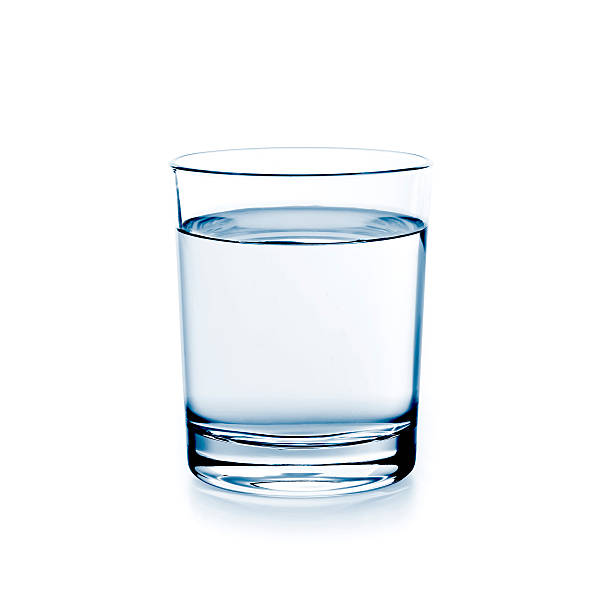 4 H+ + 4 e- -> + 2 H2
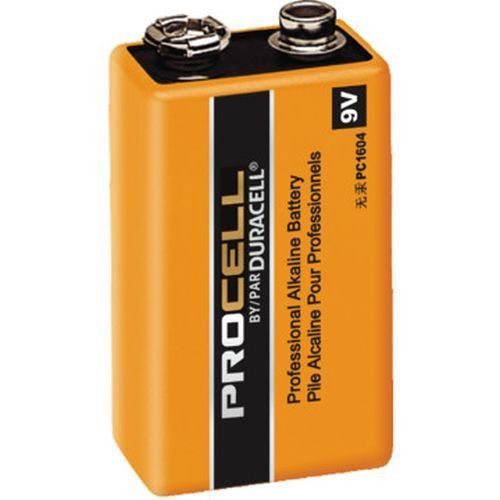 (-)
(+)
2 H2O -> O2 + 4 H+ + 4 e-
2 H2O -> 2 H2 + O2
H2O
1.23 V
The Circuit
Graphite Rod
Integrator (Silver Box)
The Dish
The Plate
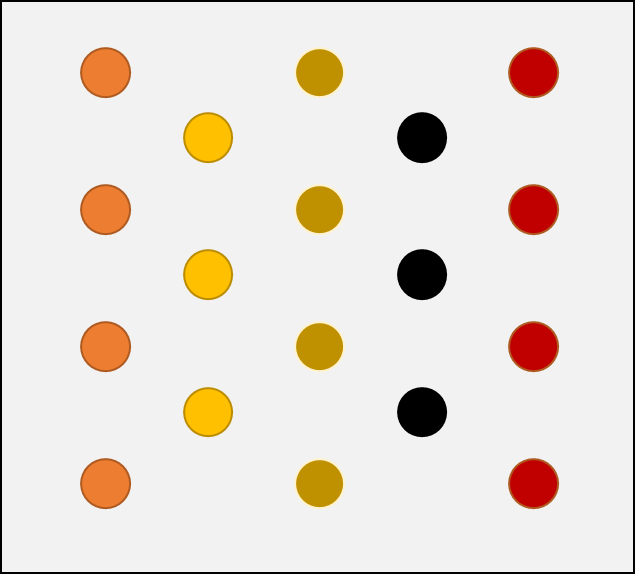 ???
Light Box
Nothing happens unless the circuit is complete!
Giving your metal oxide a boost
1.23 V
1.23 V
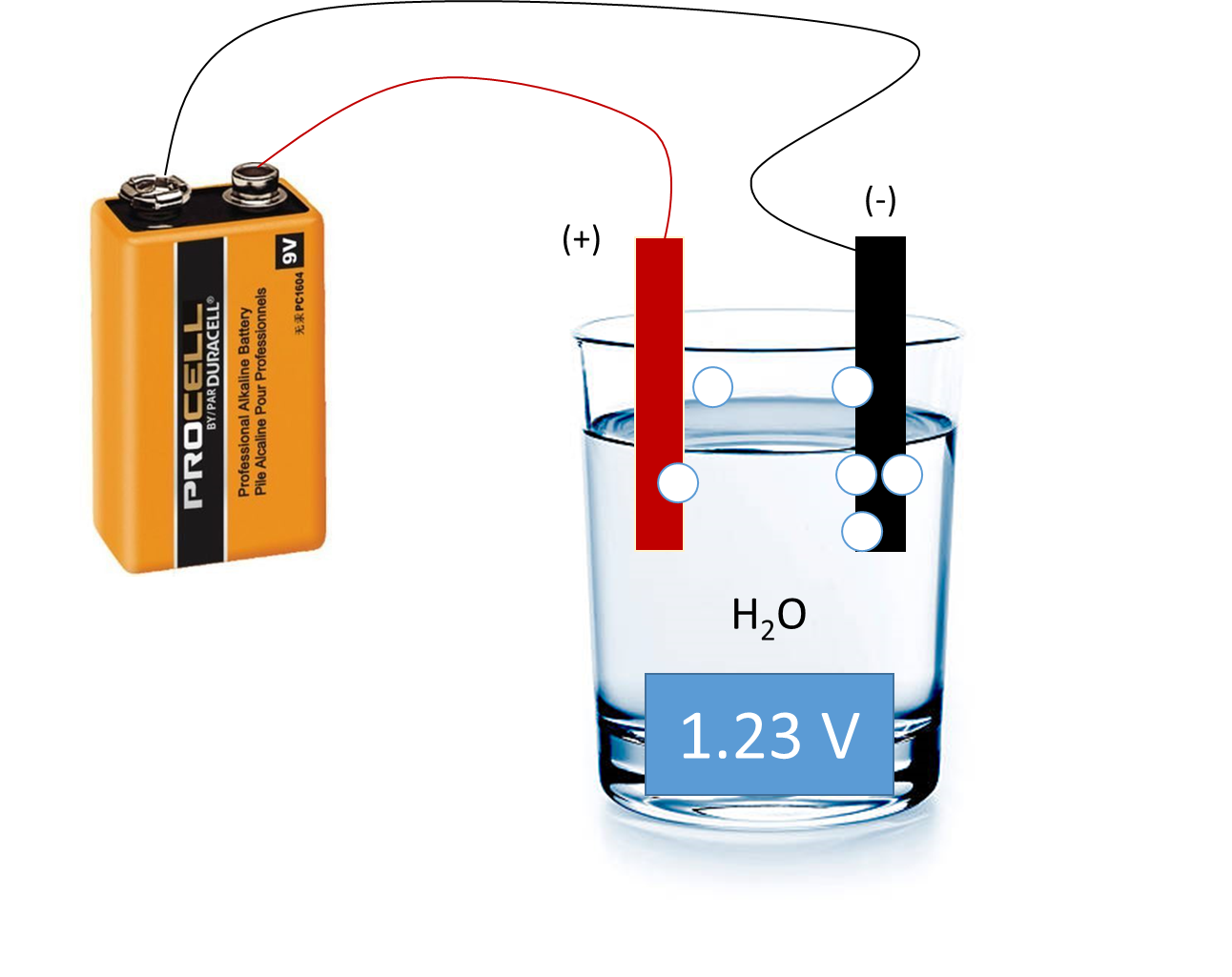 “Apply a bias”
Spot 
Spot 
How do we measure oxygen?
“dark scan”
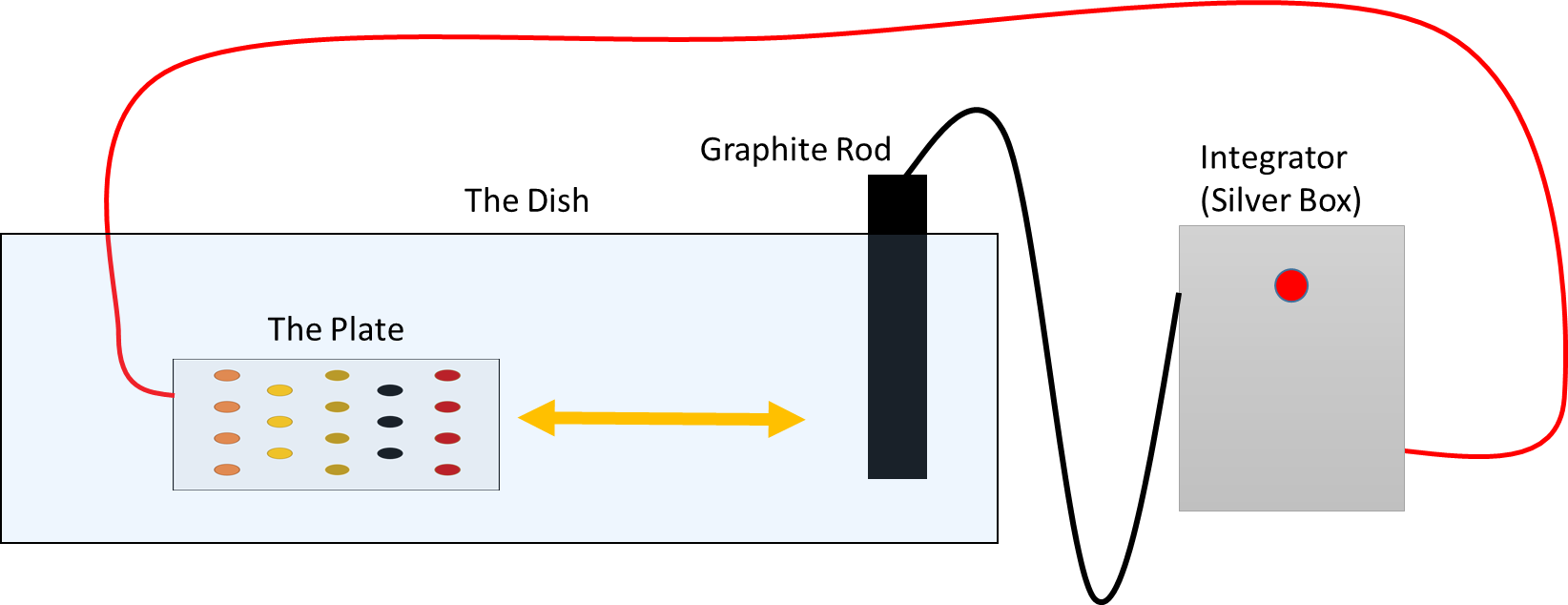 x
x
x
Volts
x
x
x
Time
“Measure the dark current”
How do we measure oxygen?
LIGHT Scan
Light on
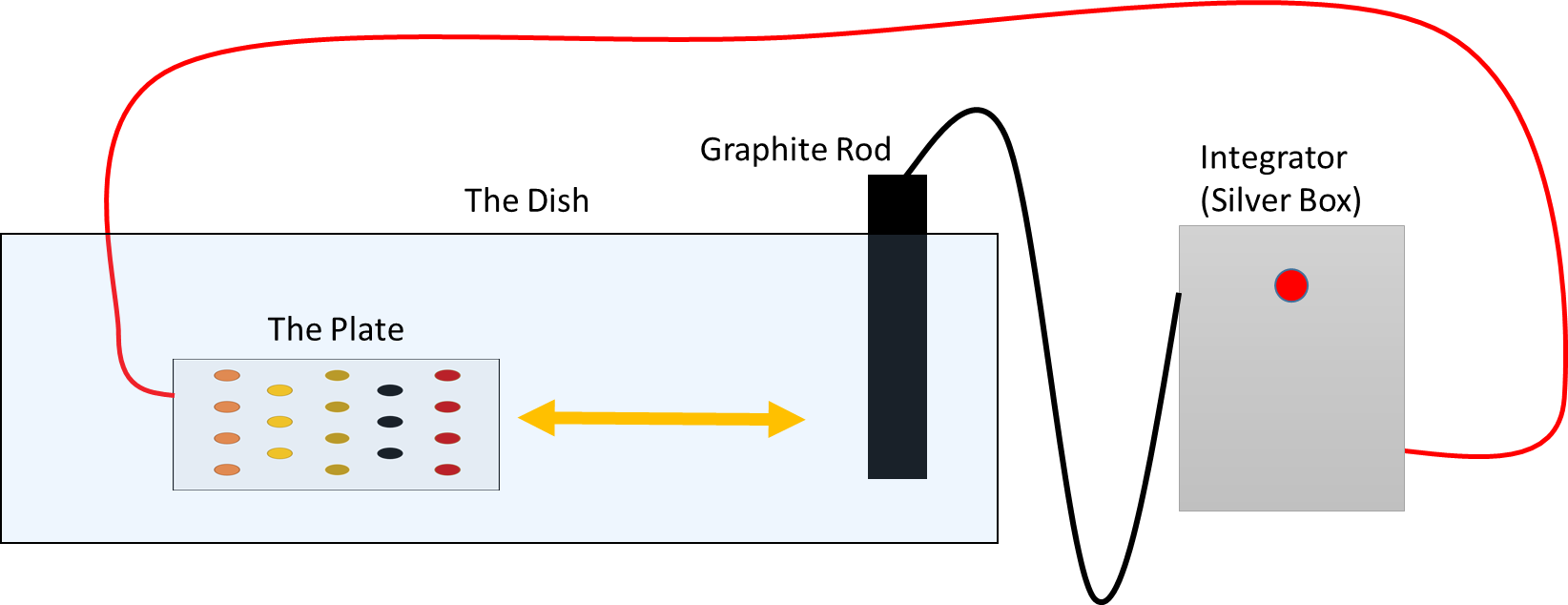 x
x
Volts
x
x
x
x
Time
“Perform a scan”
The SEAL Kit Data
“Perform a scan”
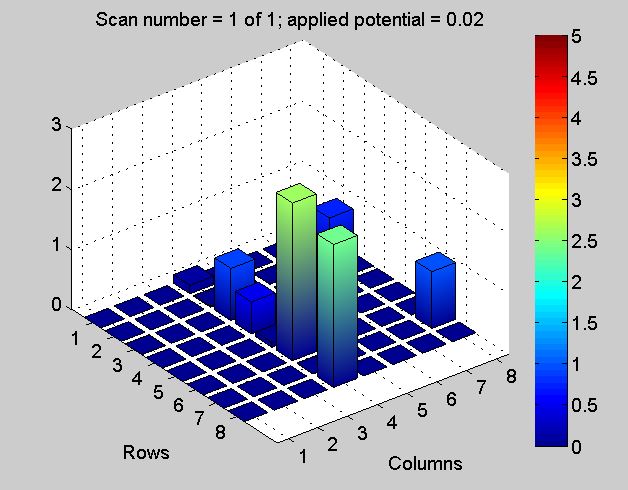 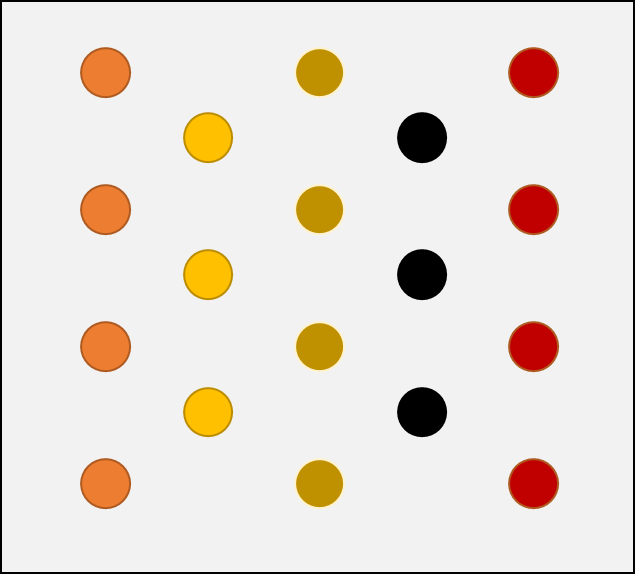 Light on
x
x
Volts
x
x
x
x
Time
Potential Hit?
A good experiment has lots of controls and few variables
You’re part of a community!
Is the experiment repeatable?
Interpret your data, and share!
San Marino HS Notebook 2017-2018
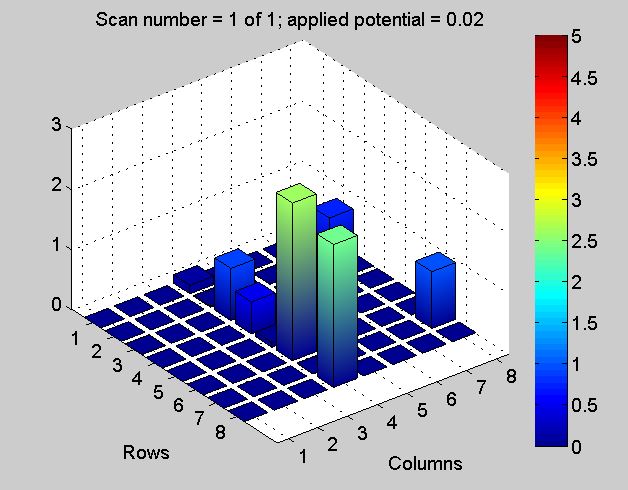 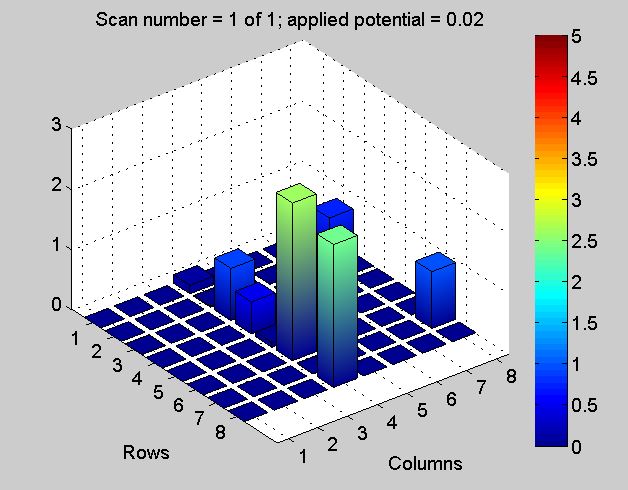 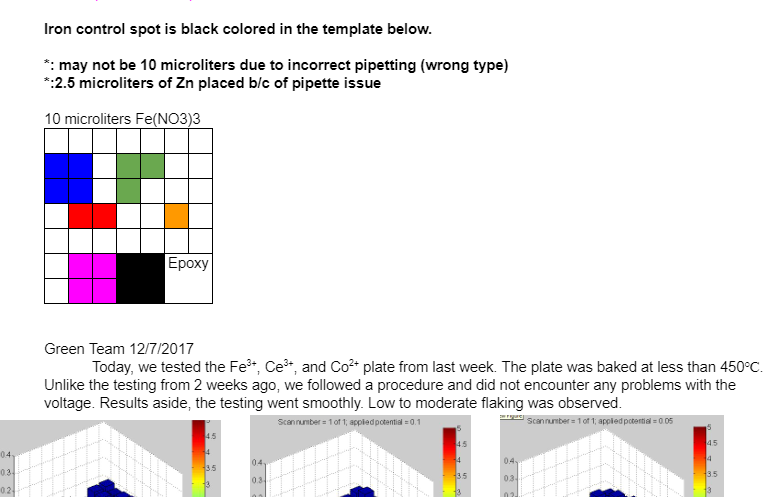 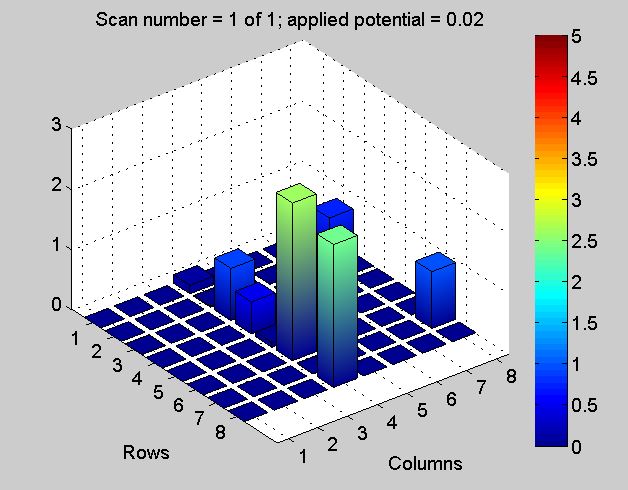 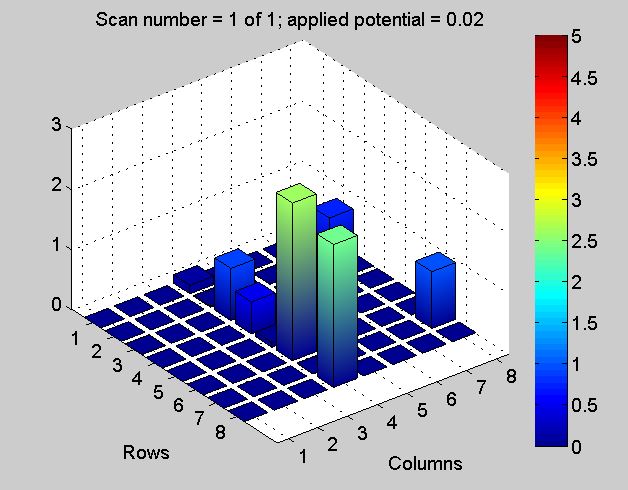 Good Luck!